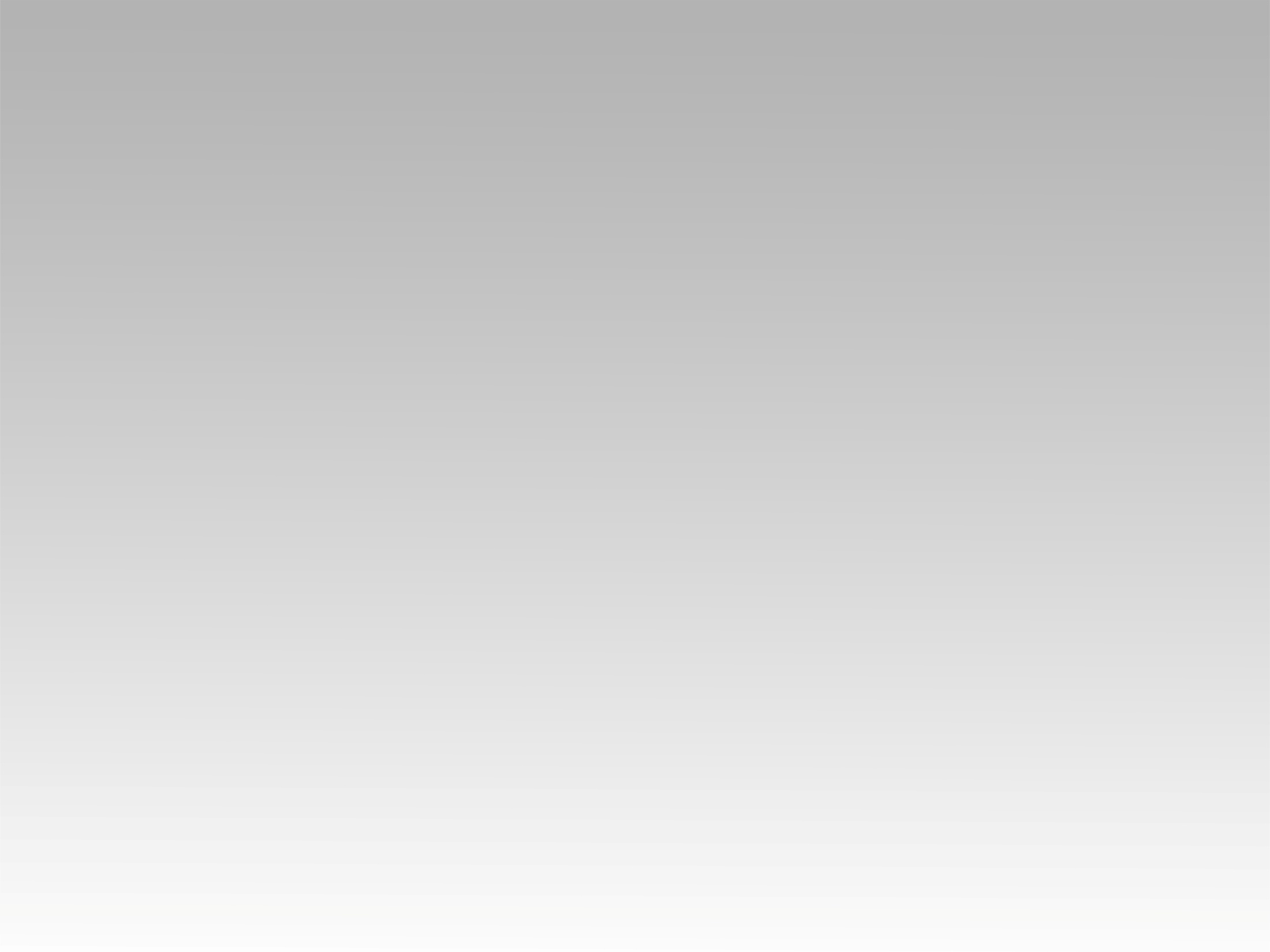 تـرنيــمة
يا أبَانَا لَسْــتُ أدْري
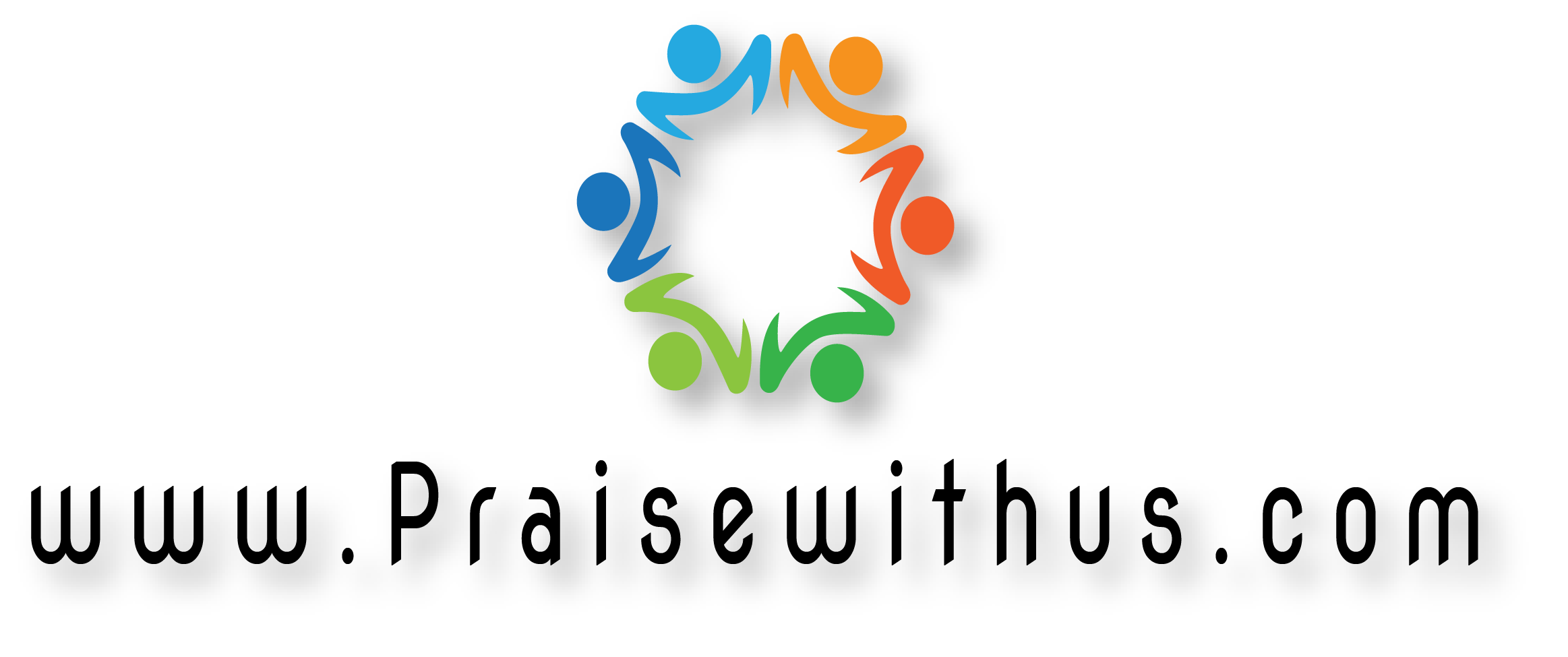 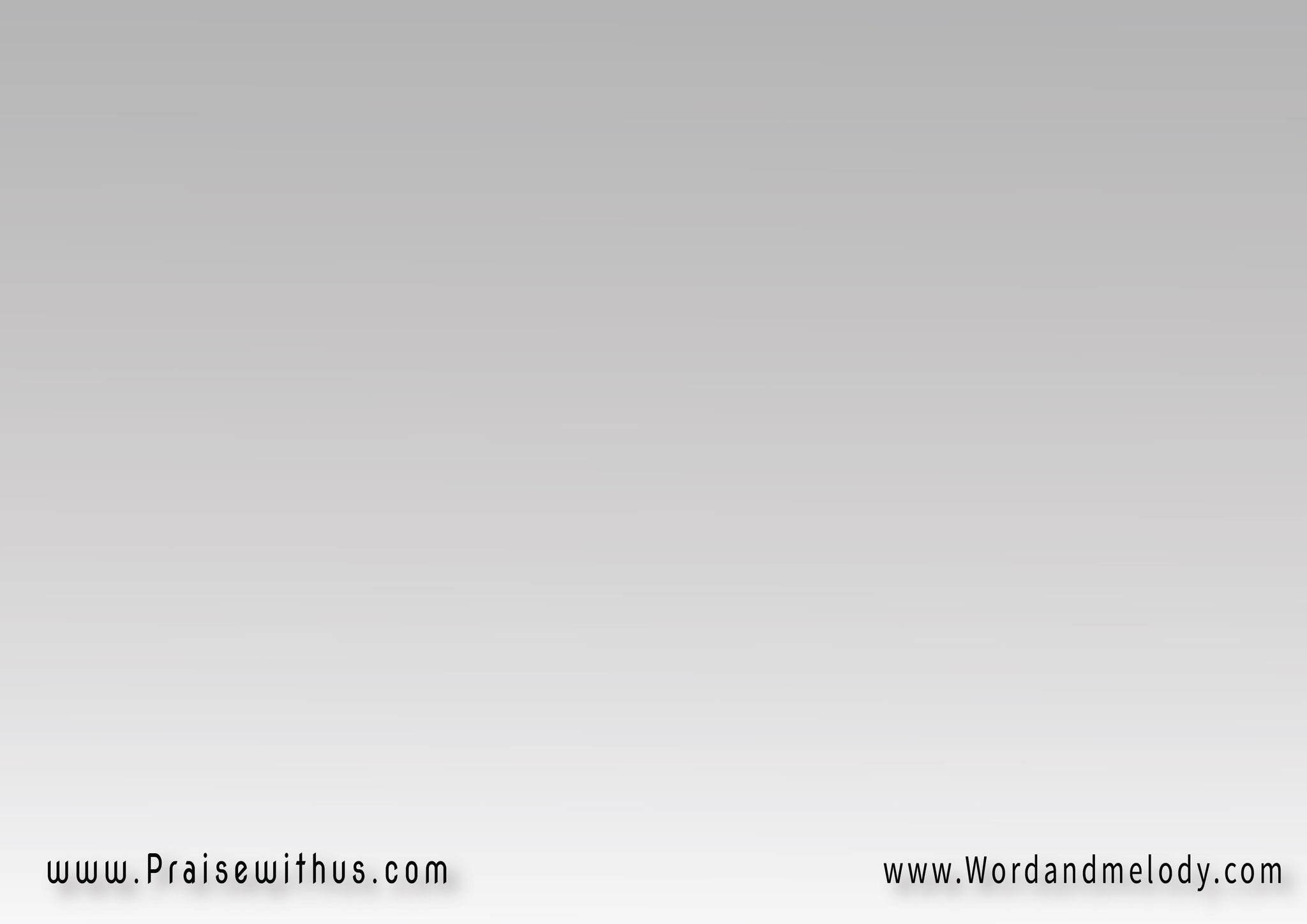 يا أبَانَا لَسْـــــــــتُ أدْريكَيْفَ كانَ عُمْري يَجْريدونَ أنْ أُدْرِكَ أنَّكَ أبـي
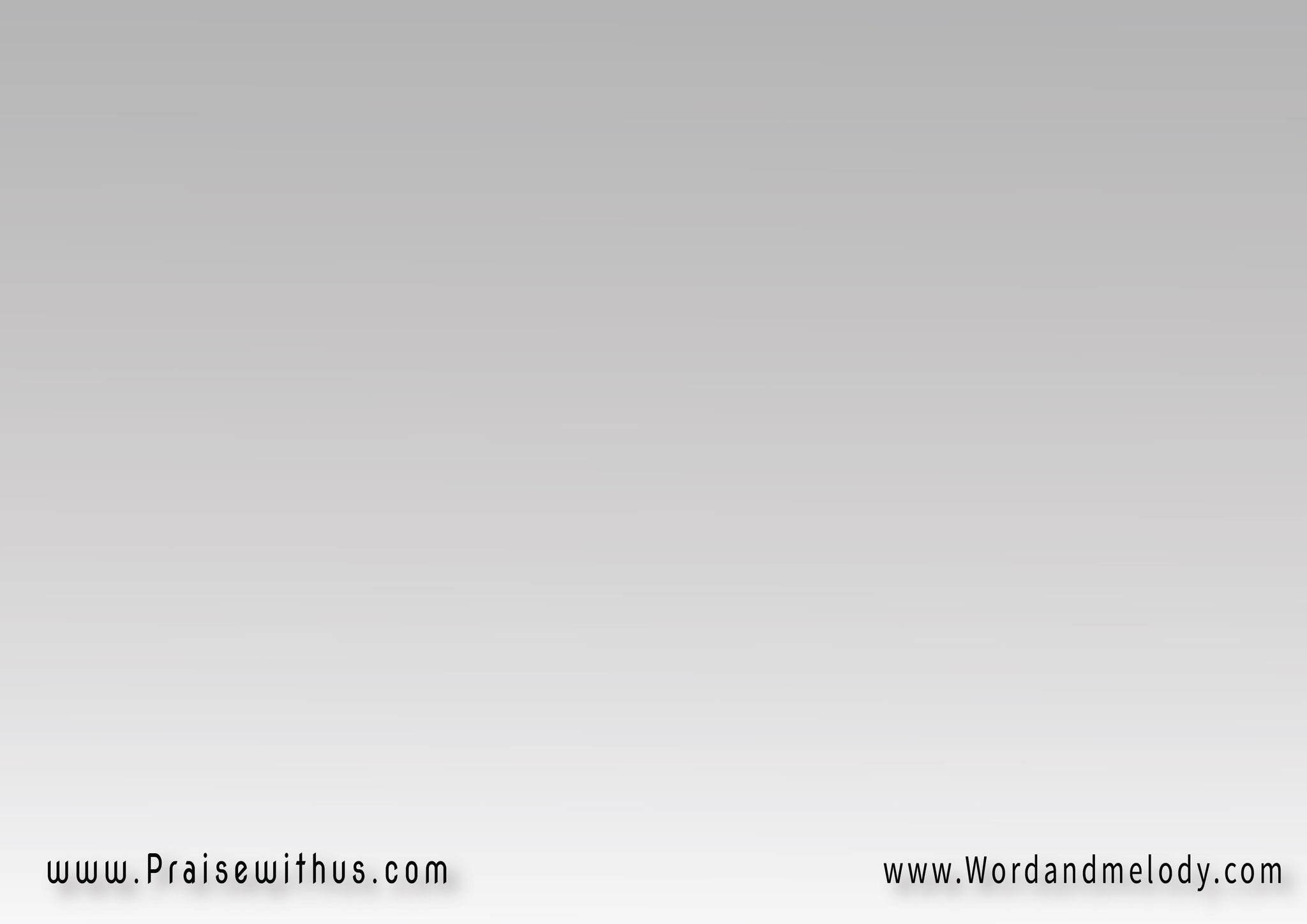 لكِنَّني الآنَ اِبْنُكَ   
أنتَ تَرْعَانِي بِحُبِّكَفَلَنْ أخـــافَ أبَداً   
لإنَّكَ تُمْسِكْ يَمينــي
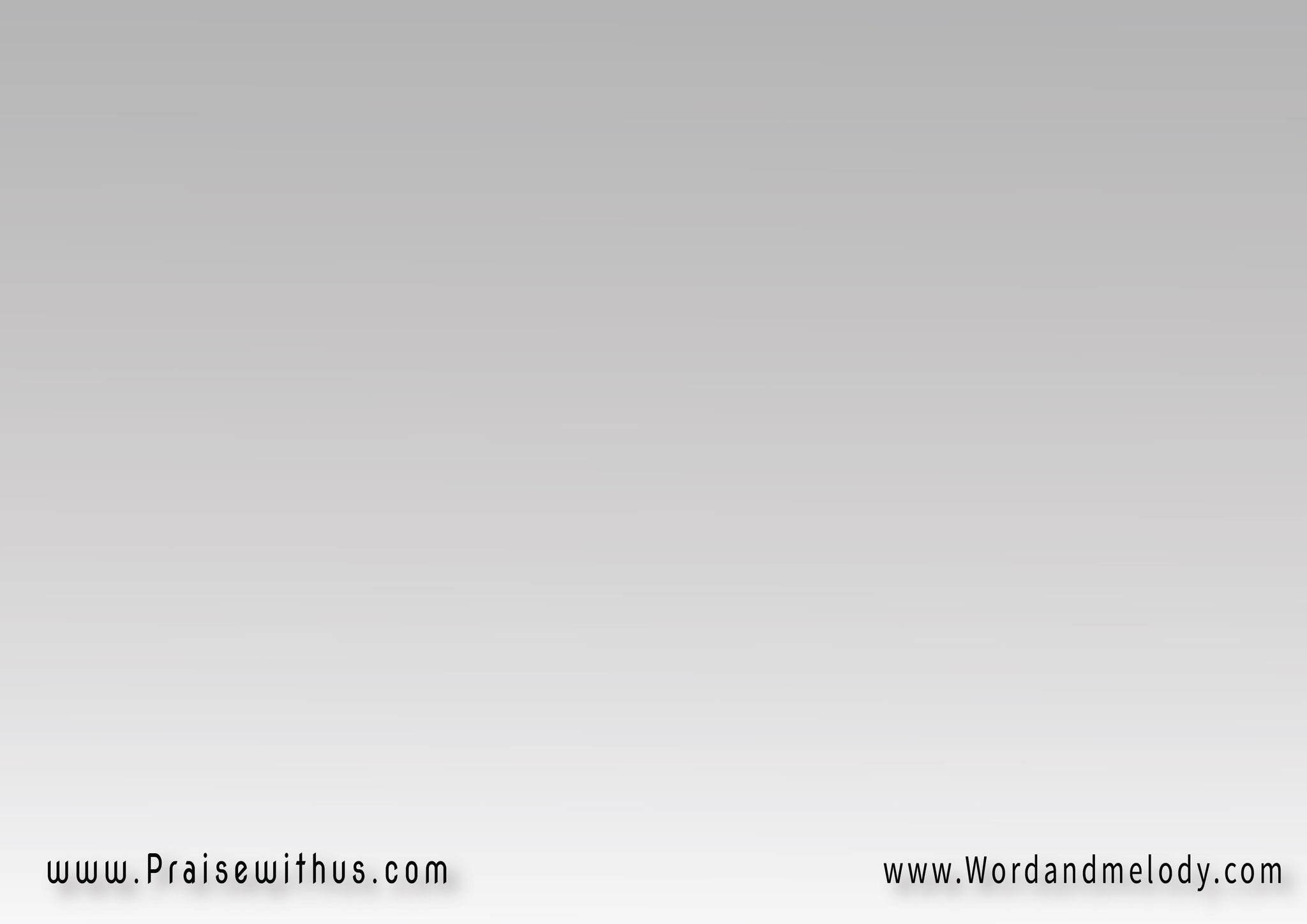 (سأُسَبِّحُـــــــكَ  
وَأهْتِفُ لَـــــــكَللأبَدِ أنــــــــا لَكَ   
للأبَـــــــــــــدِ)2
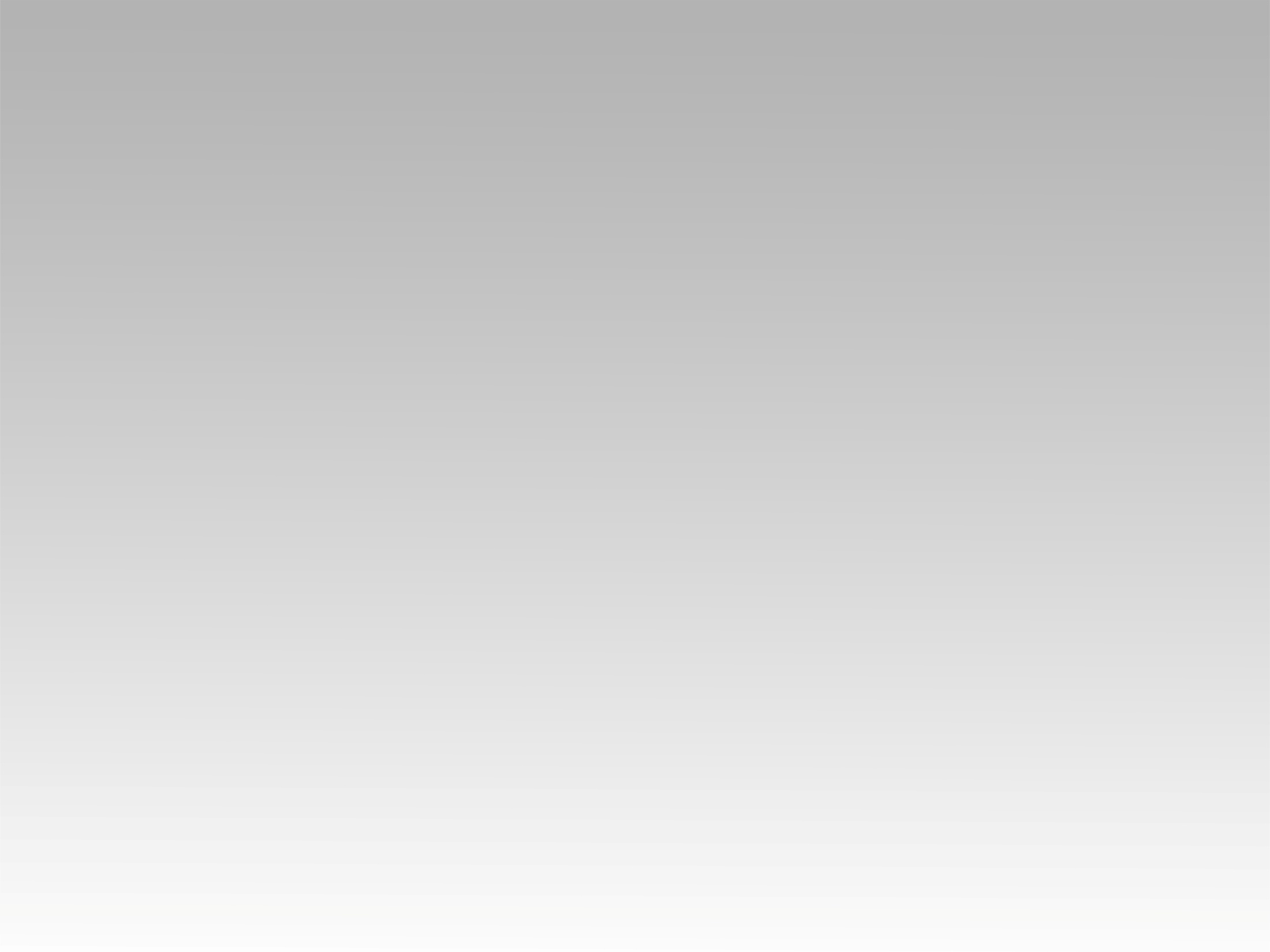 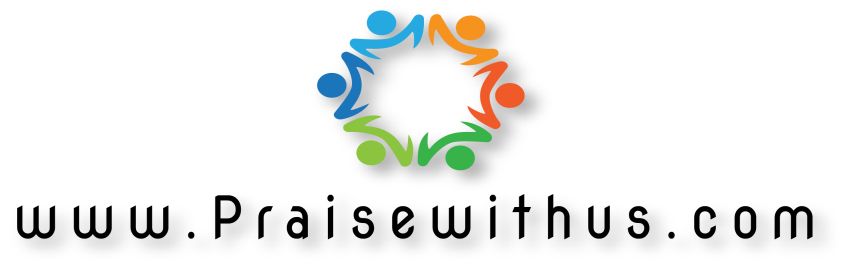